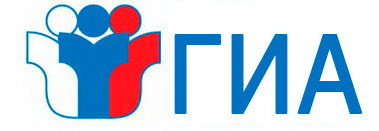 Элективный курс «Актуальные вопросы Государственной итоговой аттестации по географии»
(разбор заданий занятия «Территориальная обеспеченность ресурсами»)
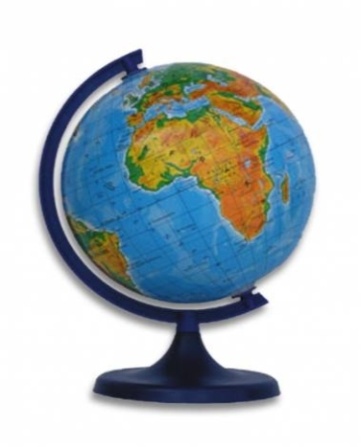 Автор: Смирнова Лариса Владимировна
В каком году в Астраханской области наблюдалось наибольшее превышение рождаемости над смертностью?
Изменение численности населения Астраханской области в 2007–2010 гг.
2) 2008 год
3) 2009 год
4) 2010 год
1) 2007 год
Естественный прирос — это разница между количеством родившихся и умерших. Наибольшее превышение рождаемости над смертностью было в год наибольшего естественного прироста — в 2009 году.
Вспомните определение естественного прироста и проанализируйте таблицу
правильный ответ
Используя данные графика, определите, в каком году показатель рождаемости был наименьшим.
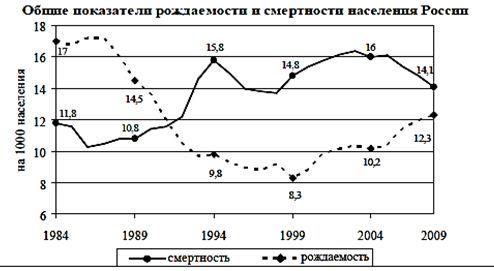 1) 1985г.
2) 1993г.
3) 1999г.
4) 2009г.
1. Рассмотрите график
2. Найдите линию, обозначающую рождаемость
3. Найдите самый низкий показатель рождаемости
правильный ответ
В каком из перечисленных регионов России за период с 1995 по 2009г. наблюдался рост численности всего населения?
1) Ярославская область
2) Воронежская область
3) Республика Алтай
4) Магаданская область
Рассмотрите внимательно таблицу. В задании требуется определить рост численности всего населения для каждого региона
правильный ответ
Используя данные графика, определите показатель естественного прироста населения в 1994 г. Ответ запишите в виде числа.
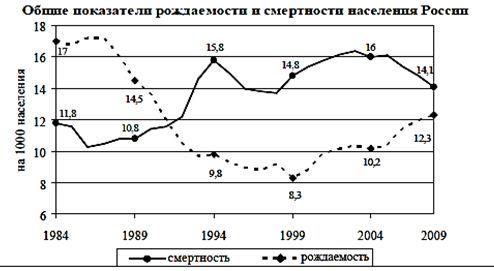 1. Вспомните формулу естественного прироста
ЕП = Р-С
2. Найдите на диаграмме показатели рождаемости и смертность в 1994 году
- 6
Ответ: _____на 1 тыс.человек
ЕП = 9,8  - 15,8
ЕП = - 6
3. Рассчитайте по формуле ЕП
правильный ответ
Используя данные таблицы, определите, в каком из перечисленных регионов наблюдалась  наибольшая рождаемость.
Епр = Р-С
Пример:
- 4= ? - 15
2) Республика Карелия
1) Республика Коми
3) Кабардино-Балкарская
4) Республика Калмыкия
Вспомните формулу  естественного прироста. Вычислите рождаемость
правильный ответ
Используя данные таблицы, определите, в каком из перечисленных регионов наблюдалась  наибольшая смертность.
1) Ивановская область
2) Новосибирская область
4) Республика Коми
3) Республика Дагестан
правильный ответ
Используя данные таблицы, определите показатель рождаемости населения в ‰ в 2008 г. для Республики Карелия. Результат округлите до целого числа.
Промилле – это тысячная доля числа
2. Произведите необходимые расчёты
1. Вспомните, что такое промилле?
11 ‰
7682*1000
689077
правильный ответ